URA
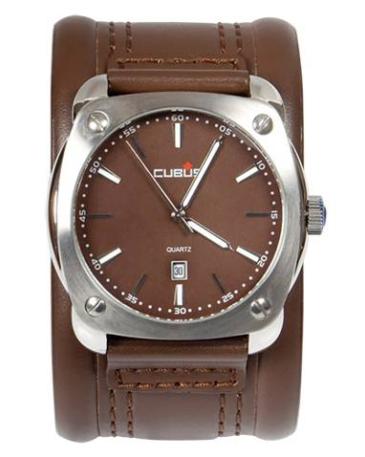 Mnogi ljudje nosijo na roki URO.
To je naprava za merjenje časa.
Ura kaže ure in minute.
Mali kazalec kaže ure.
Veliki kazalec kaže minute.
12
1
11
2
10
9
3
8
4
7
5
6
Ko  veliki  kazalec obhodi  cel  krog, je minila  ena  ura.
Ena  ura ima  60 minut.
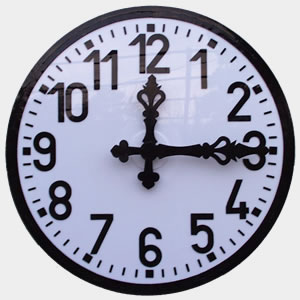 Ko  mali  kazalec  obhodi  cel  krog, je minilo pol  dneva  -  12 ur .

Ko mali kazalec dvakrat  obhodi krog, je  minil EN DAN ali 24 ur.
Preriši v zvezek in pod uro napiši, koliko je ura.






Za obris kroga lahko vzameš pokrovček od jogurta, pri šabloni velik krog ali kaj podobnega.
12
1
11
2
10
9
3
8
4
7
5
6
Koliko je ura?
12
1
11
2
10
9
3
8
4
7
5
6
Koliko je ura?
12
1
11
2
10
9
3
8
4
7
5
6
Koliko je ura?
12
1
11
2
10
9
3
8
4
7
5
6
Koliko je ura?
12
1
11
2
10
9
3
8
4
7
5
6
12
1
11
2
10
9
3
8
4
7
5
6